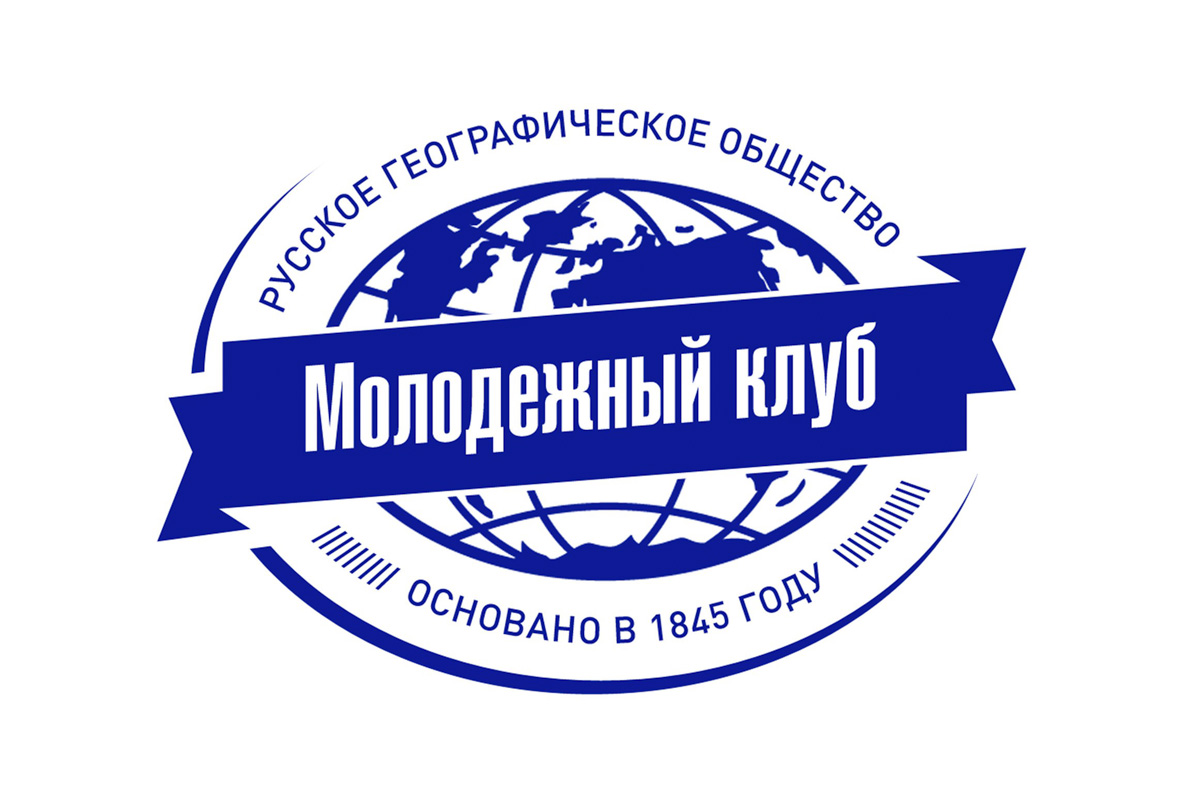 ТОРЖЕСТВЕННОЕ ЗАСЕДАНИЕ
МОЛОДЕЖНОГО КЛУБА РГО 
«ОРЛОВСКИЕ ГОРИЗОНТЫ»,
ПОСВЯЩЕННОГО 205-ЛЕТИЮ ОТКРЫТИЯ АНТАРКТИДЫ
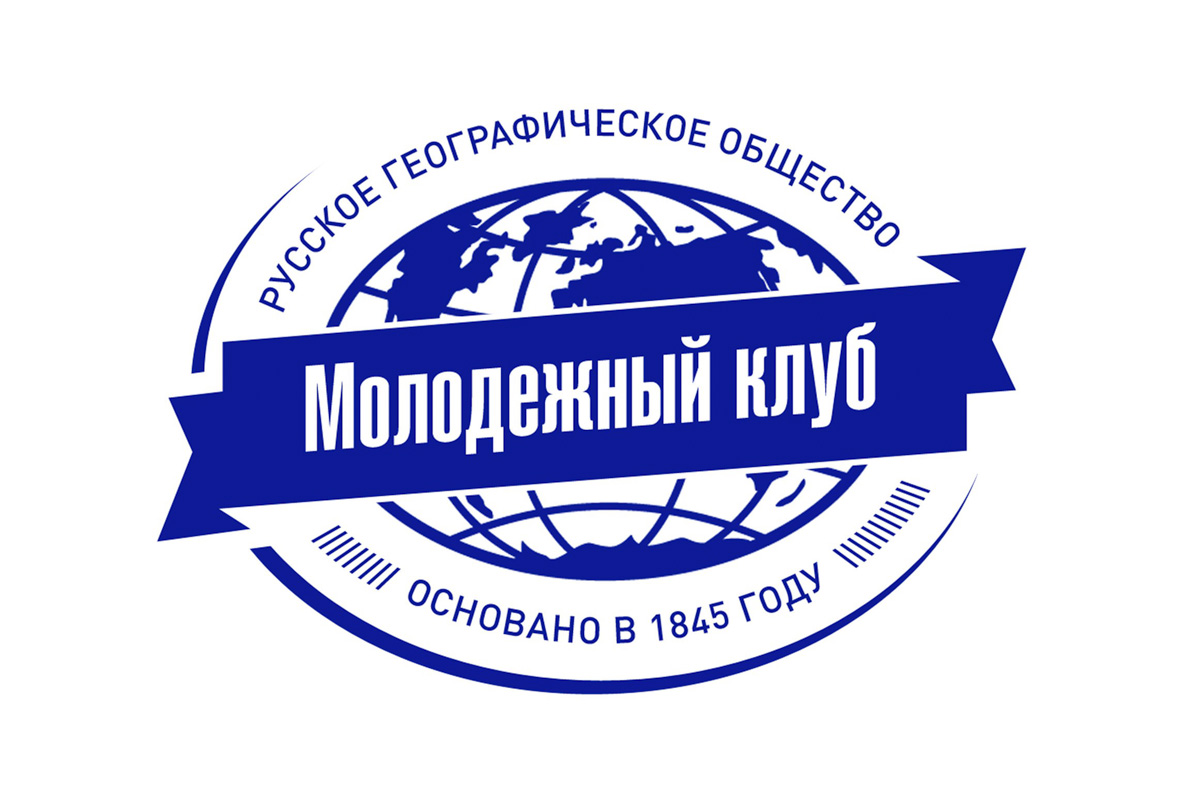 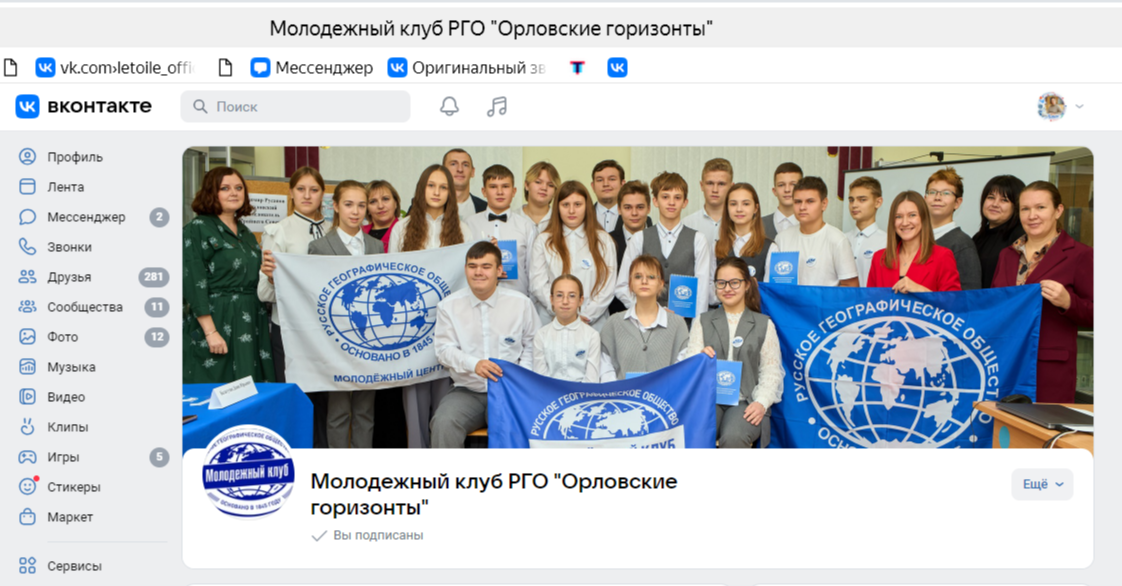 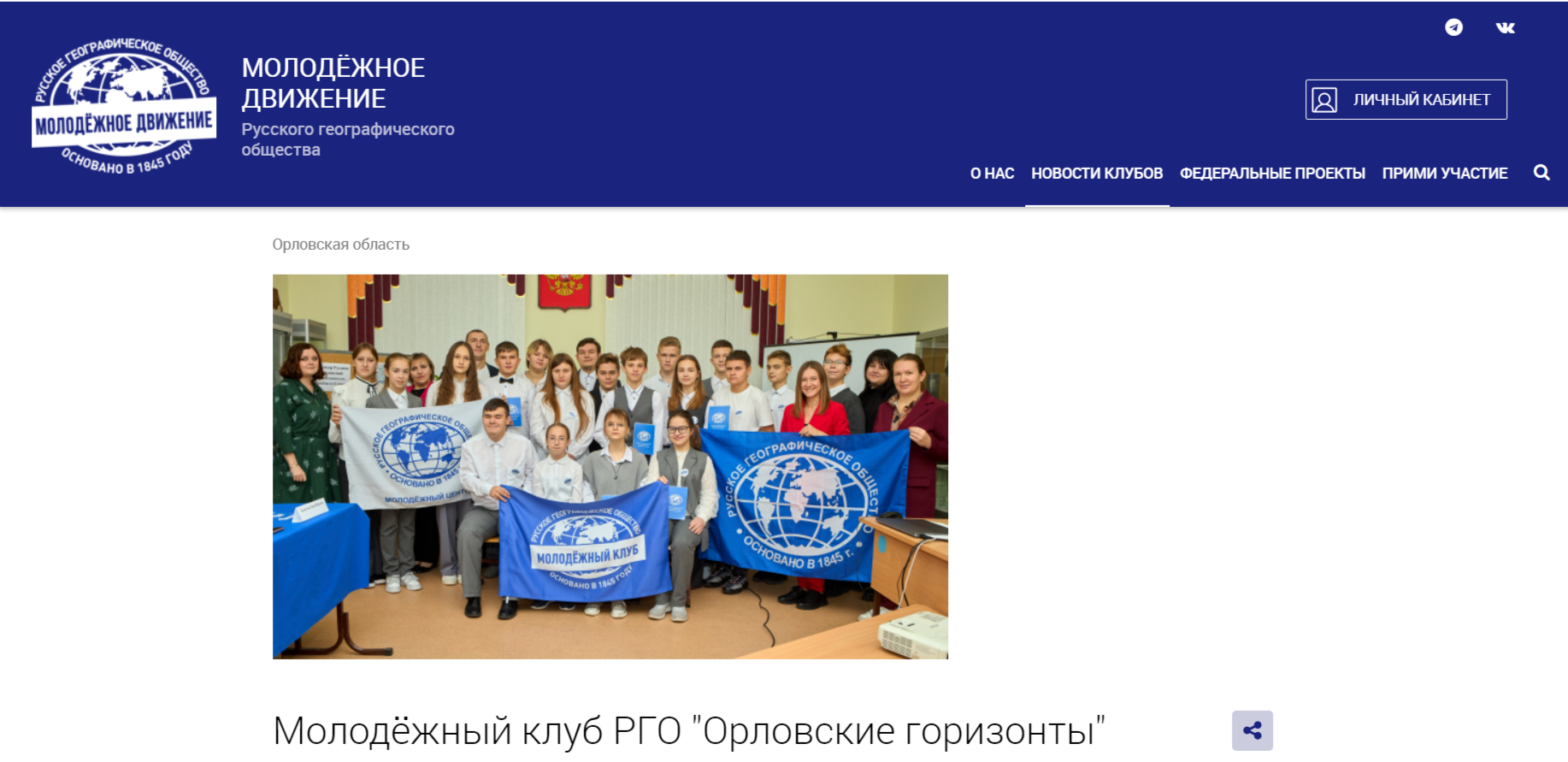 30 ноября 2024 года открытие 
Молодежного клуба РГО «Орловские горизонты»
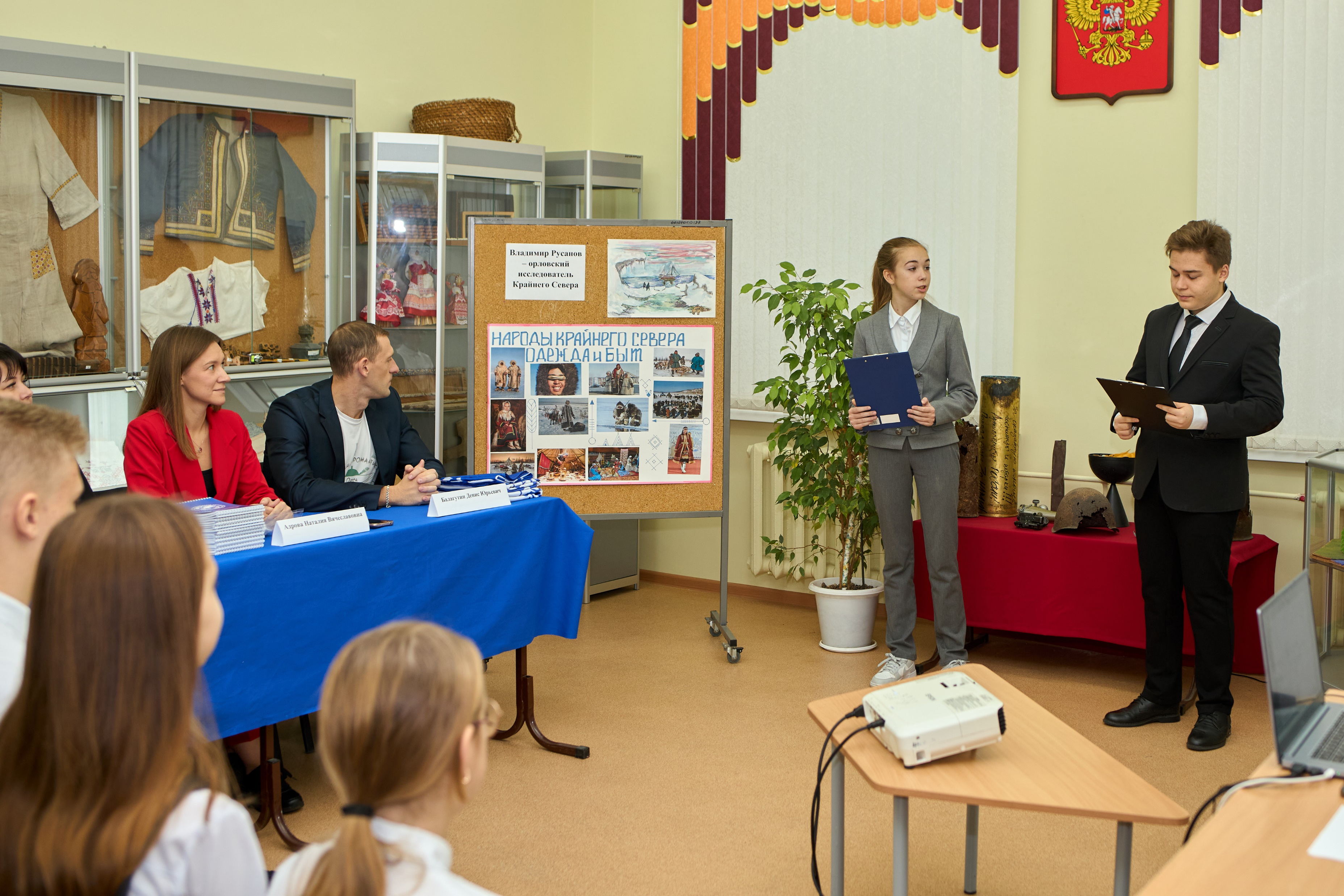 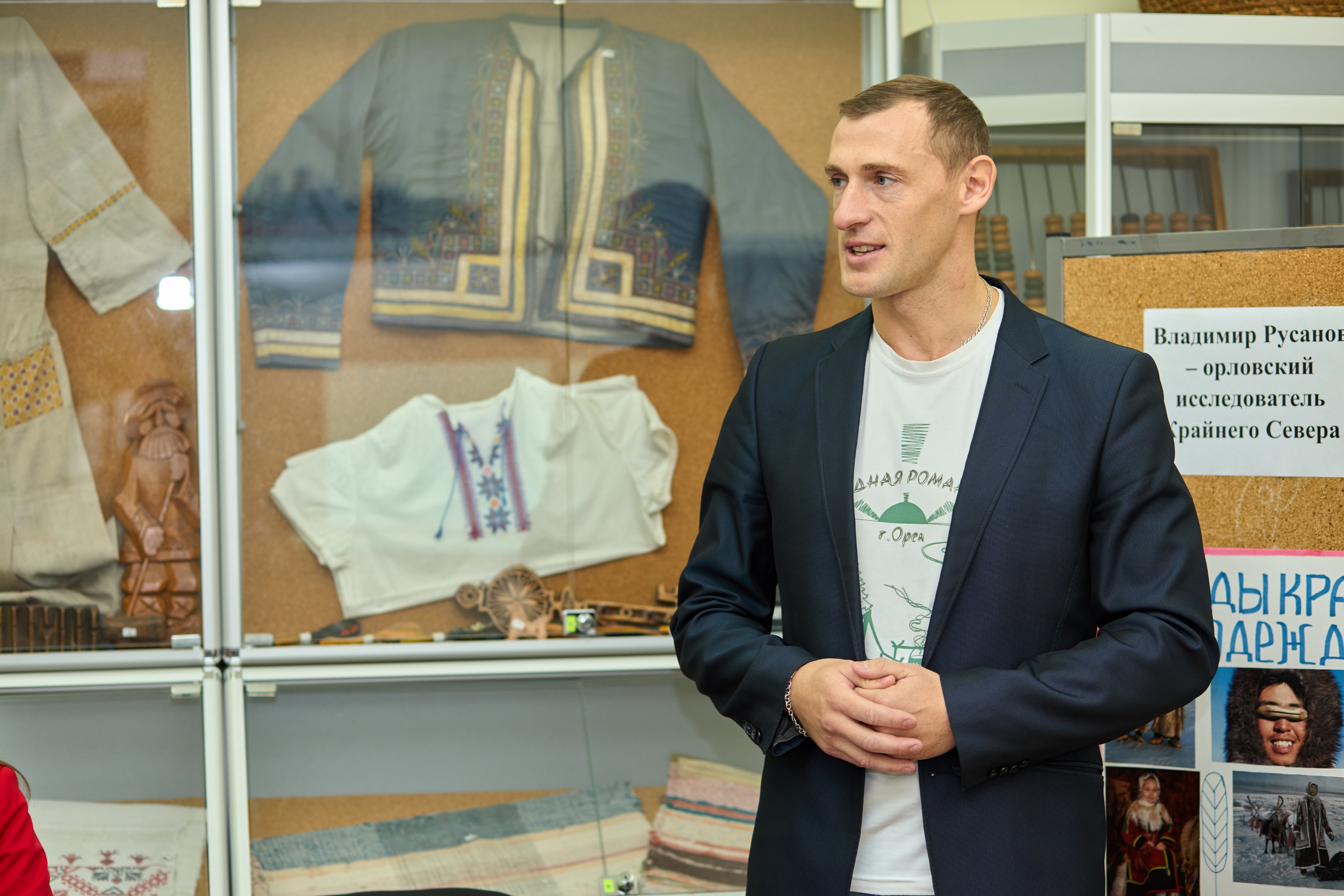 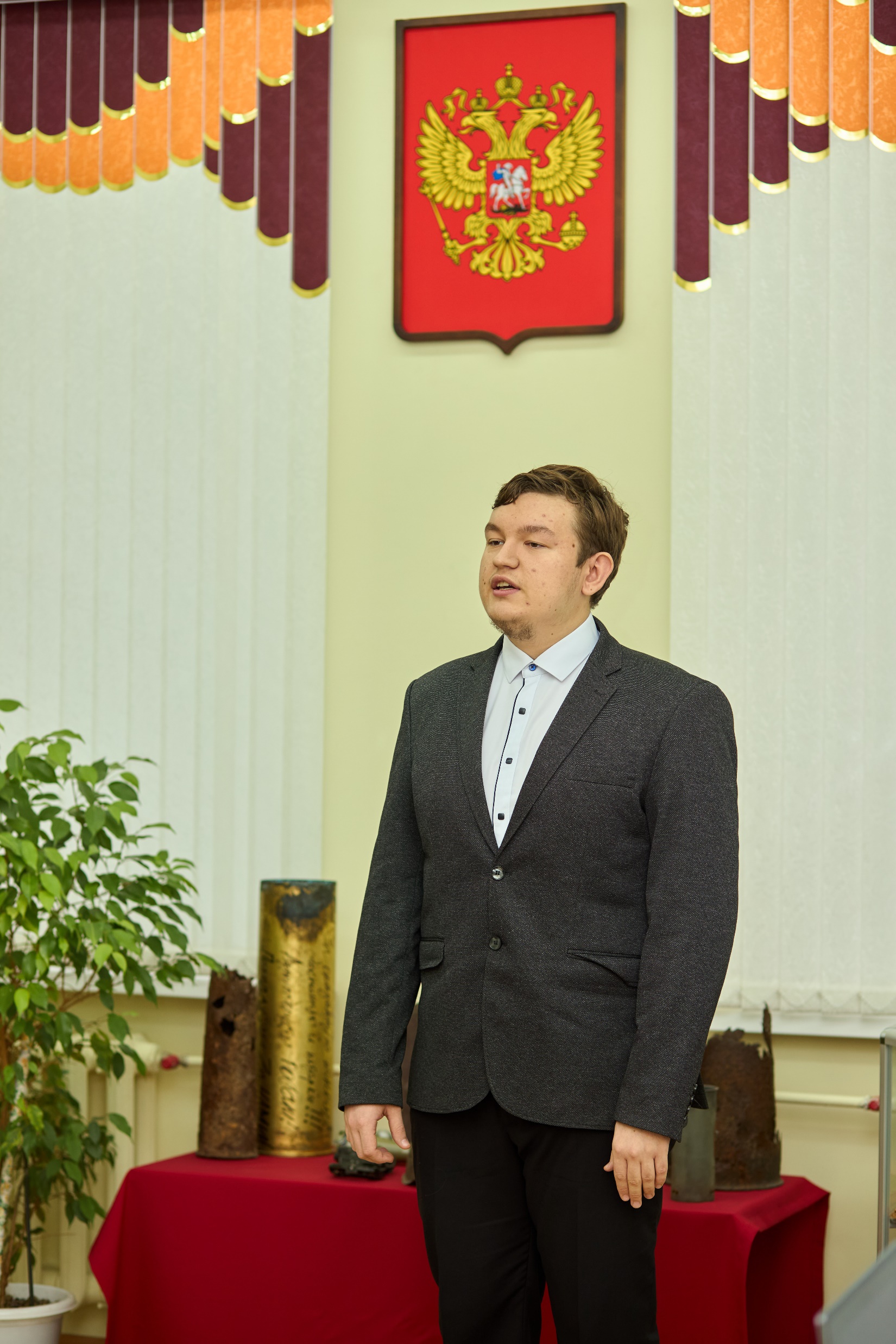 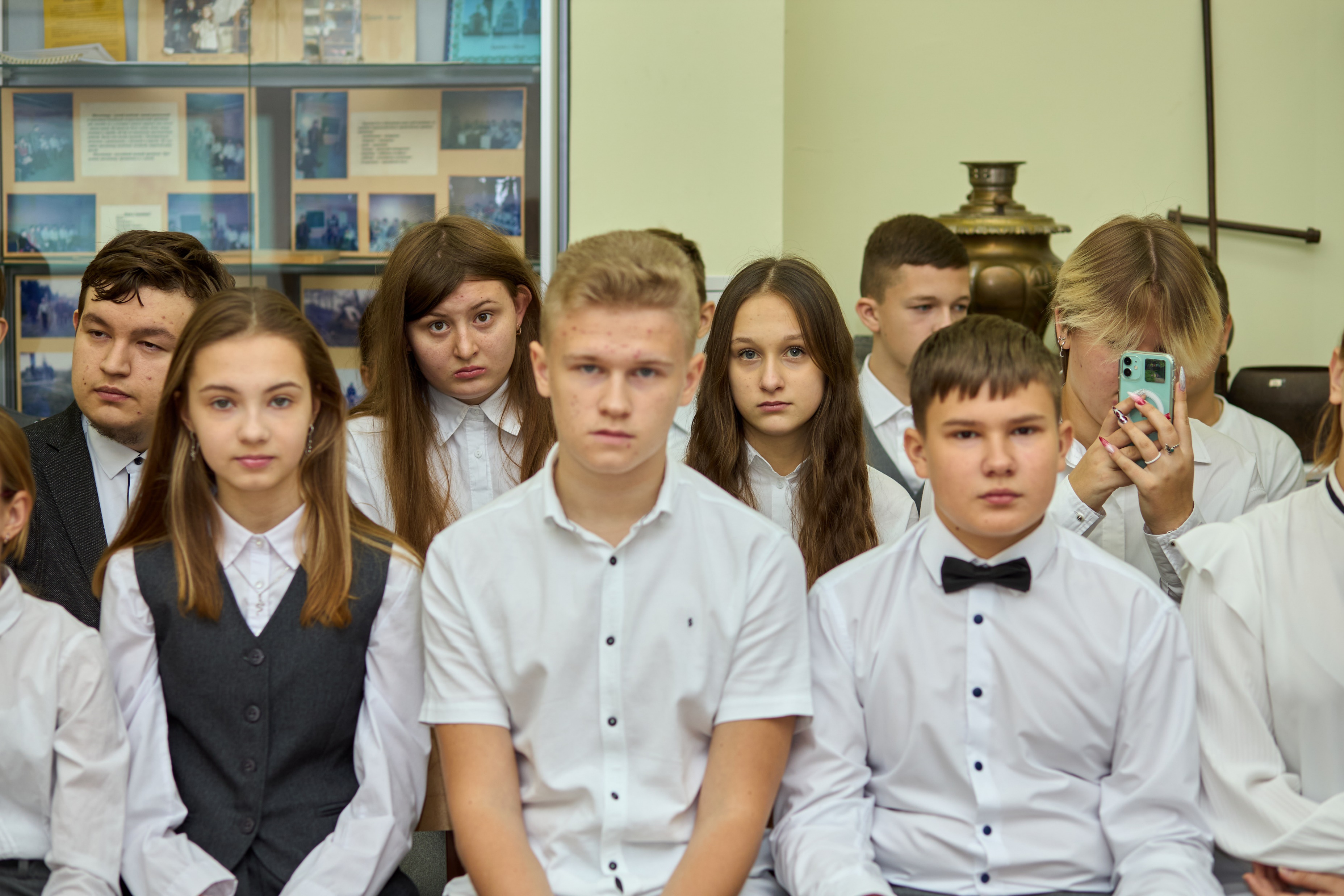 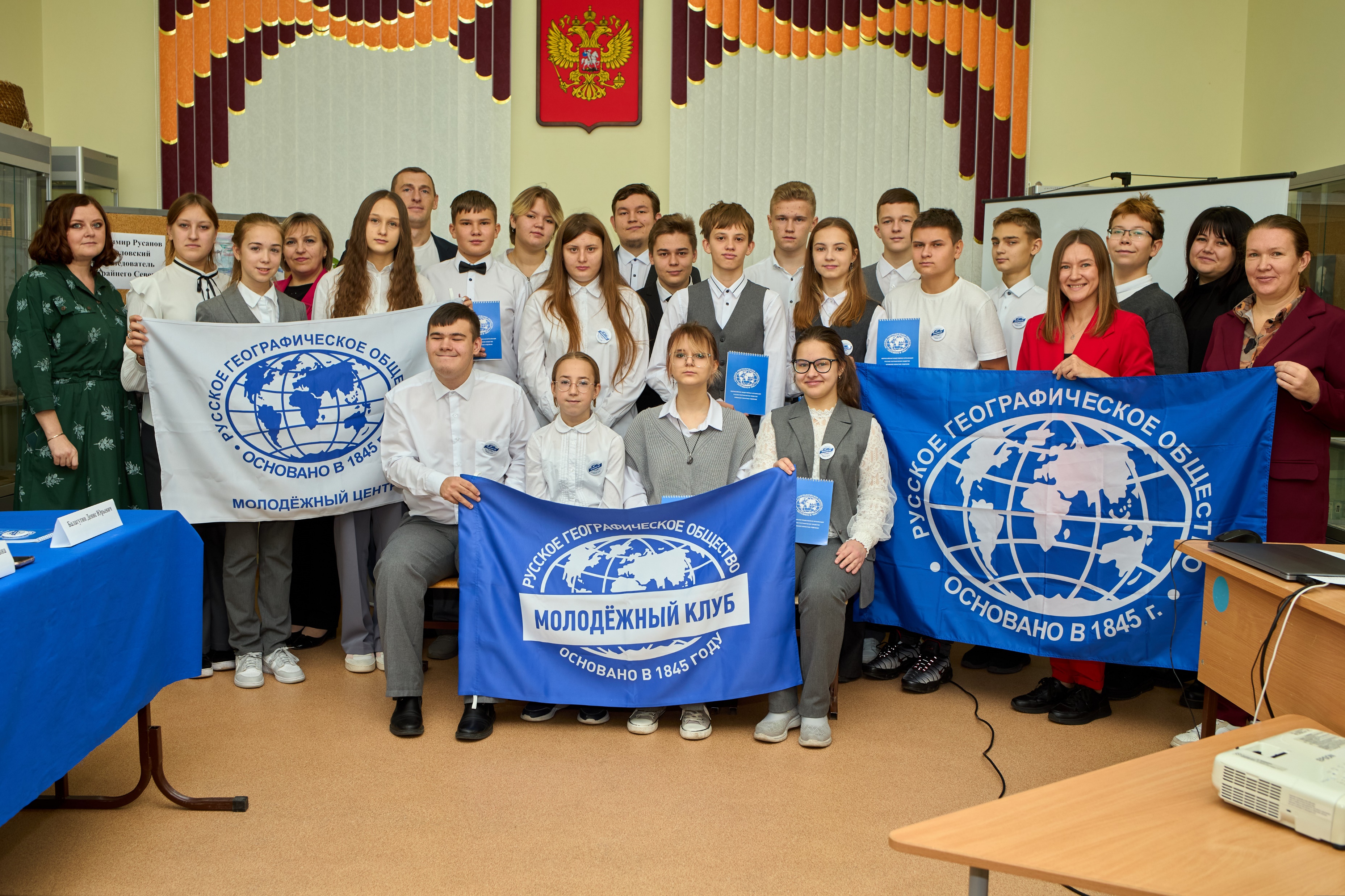 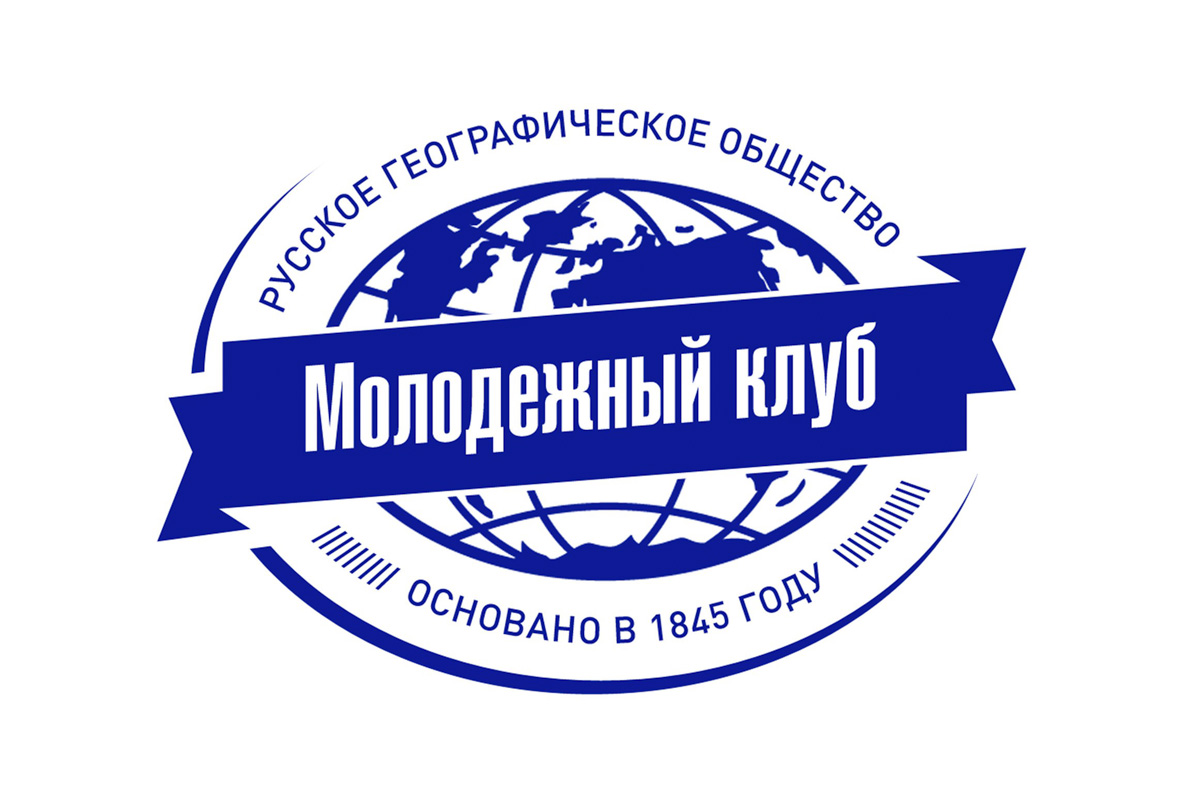 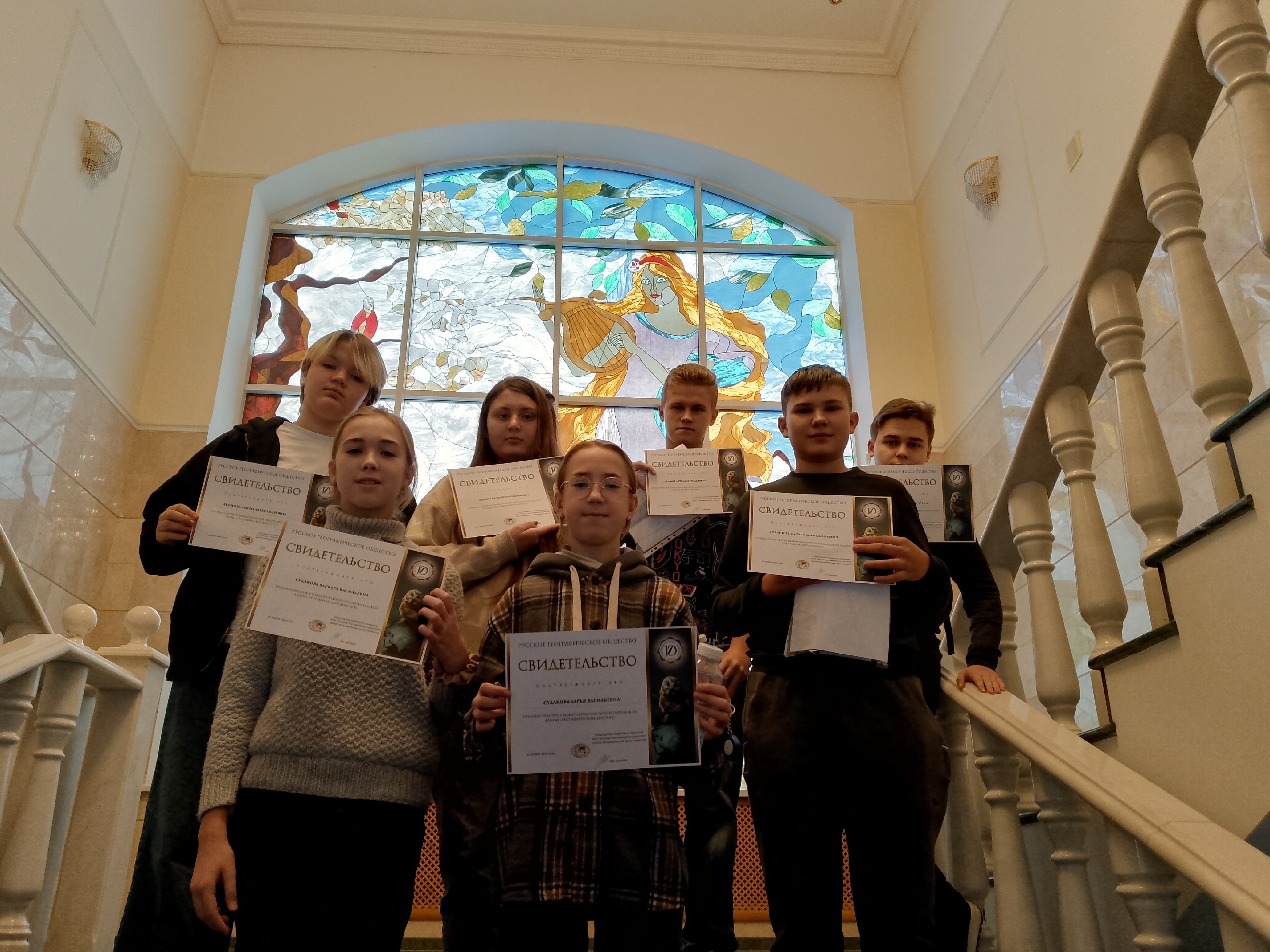 ГЕОГРАФИЧЕСКИЙ
ДИКТАНТ
2024
Дом-музей В. Русанова
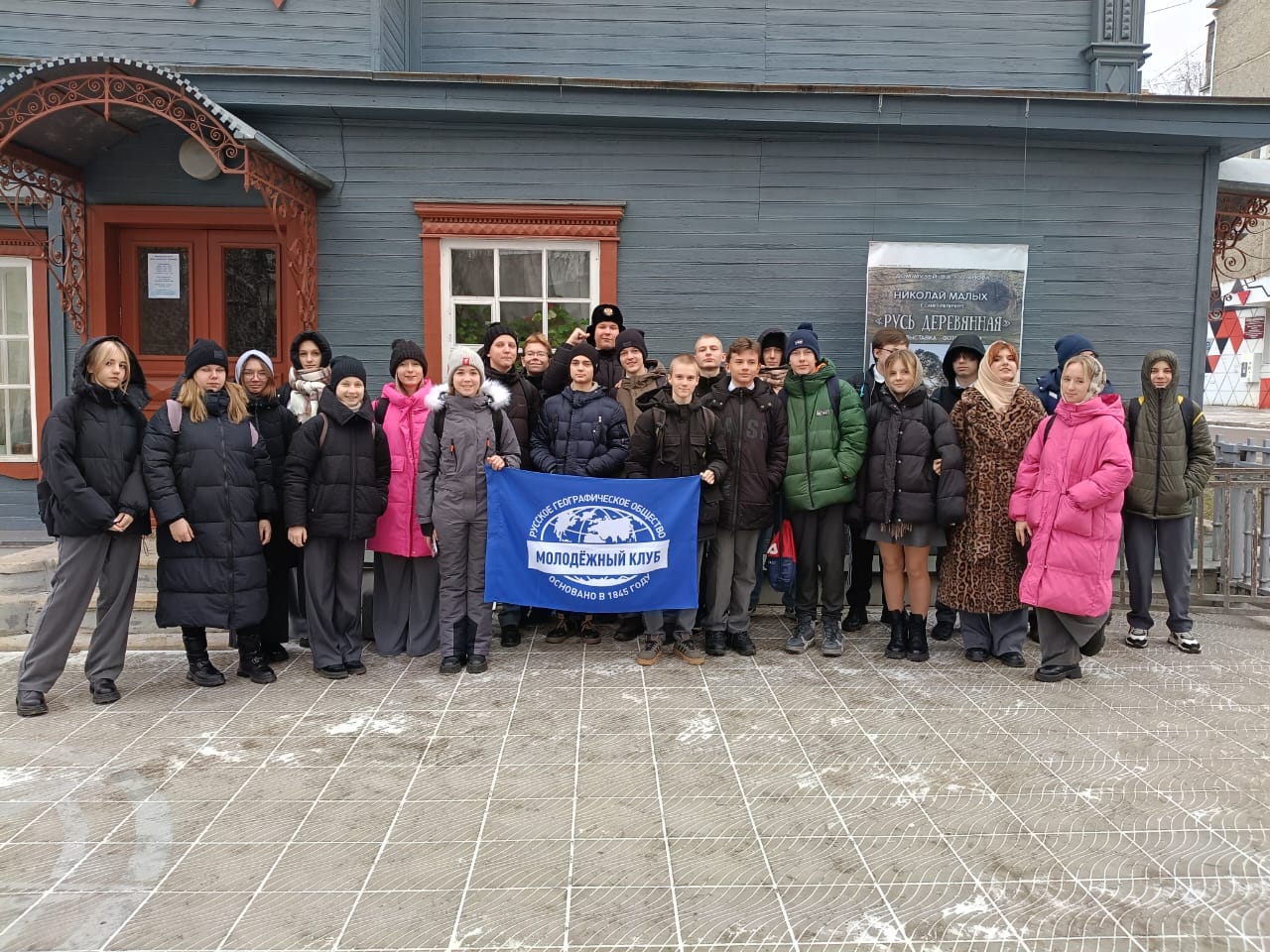 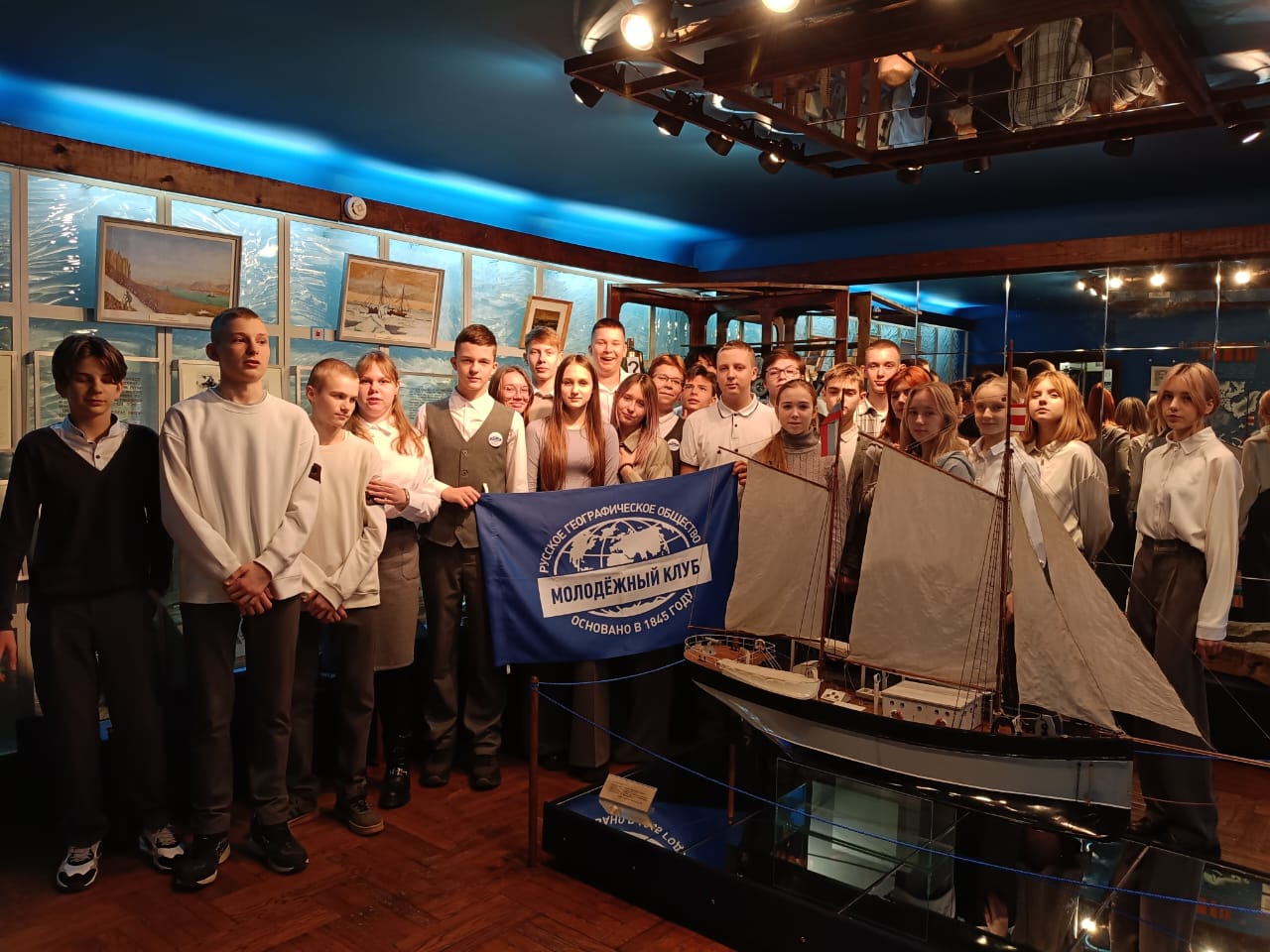 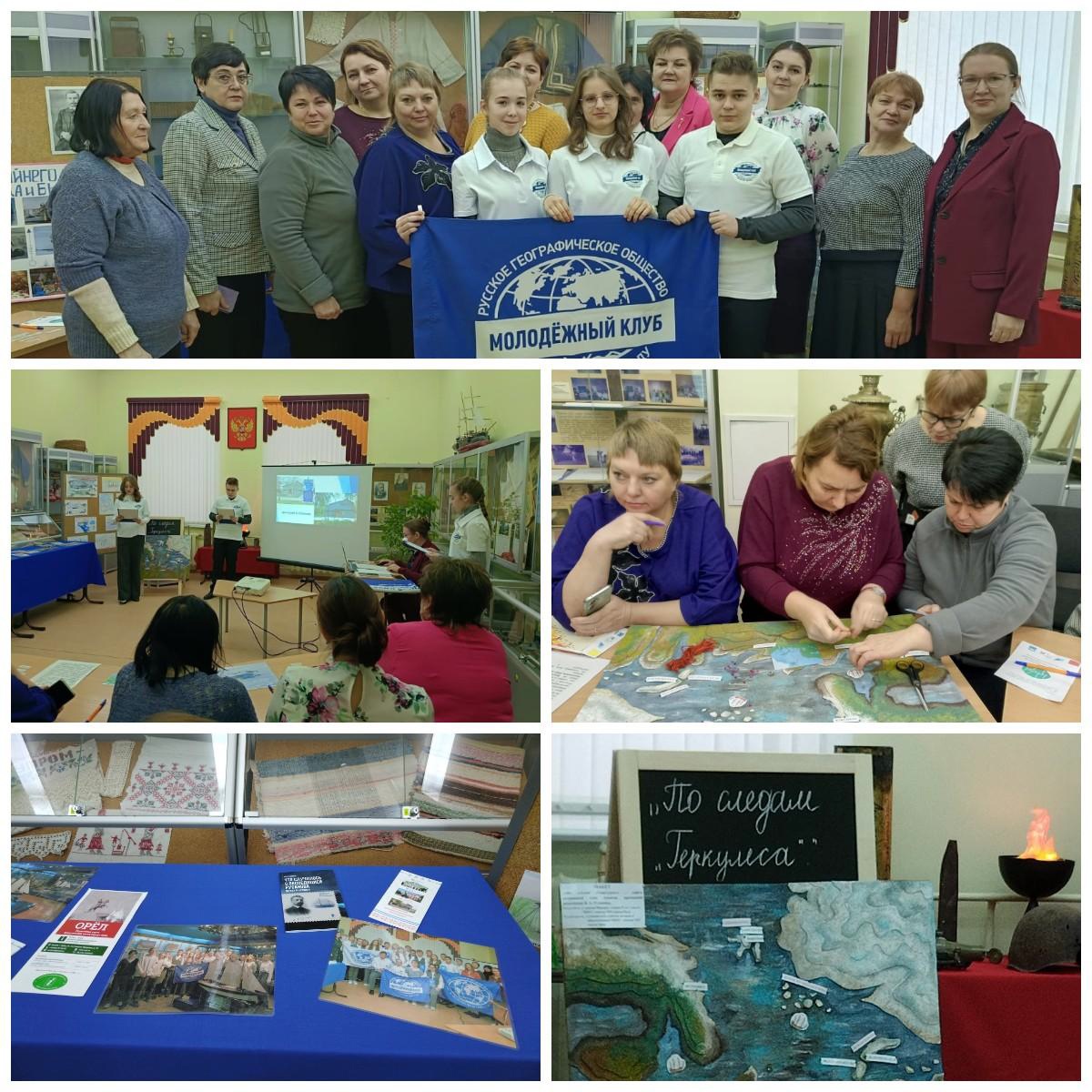 Региональный методический семинар 
«Реализация Единой модели профориентации на основном/ продвинутом уровне»
 13 декабря 2024 года.
Мероприятие
 «Наследники В. Русанова» 
(Изучение профессионального разнообразия русского Севера через различные формы работы школьного музея)
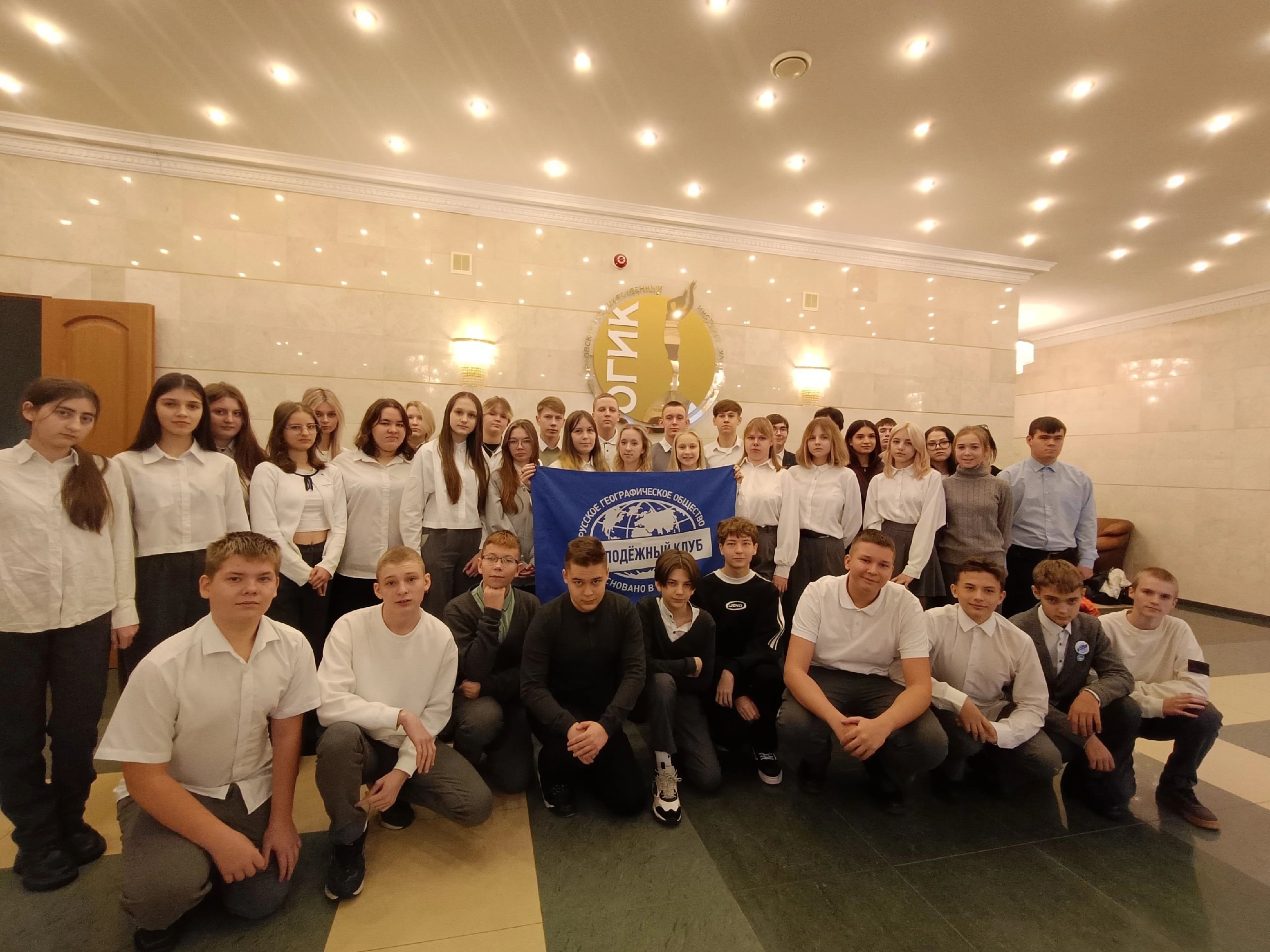 Национальная премия "ХРУСТАЛЬНЫЙ КОМПАС"  Документальный фильм 
"Мой личный план преображения планеты«
10.12.2024
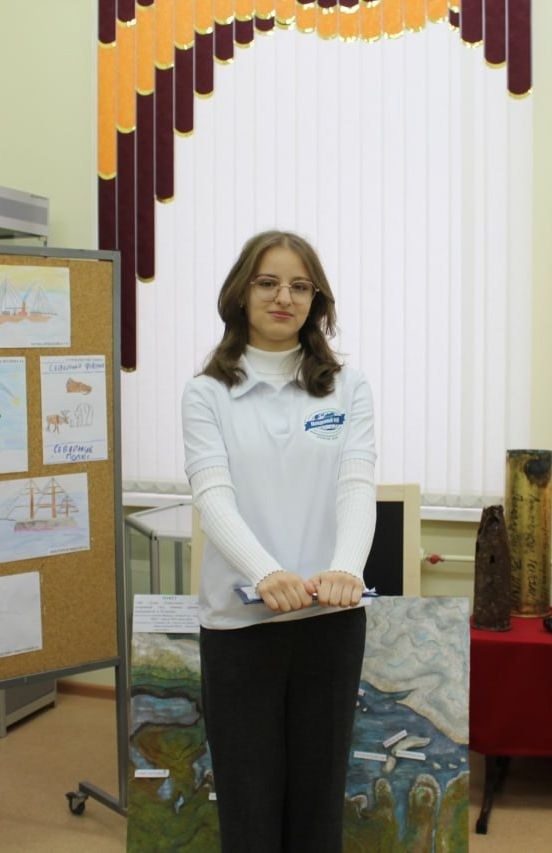 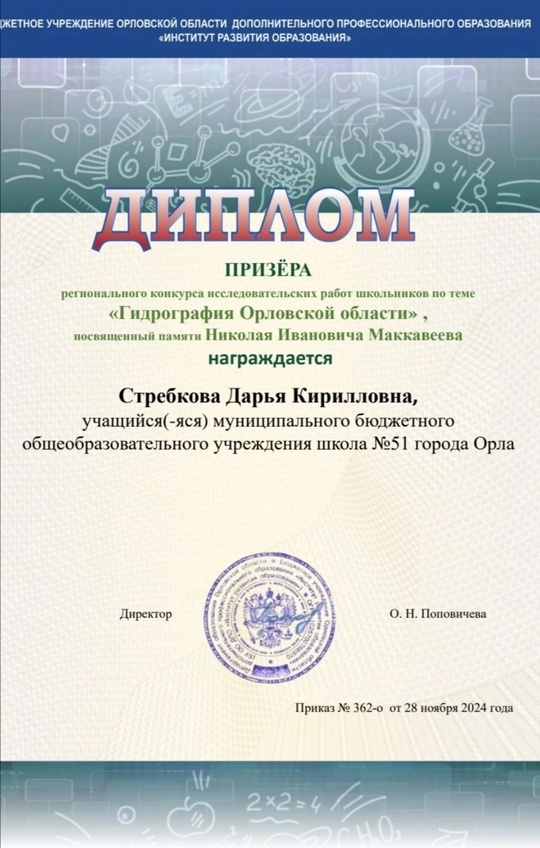 Региональный конкурс творческих работ
 «Владимир Русанов – исследователь Арктики.
 К 150-летию со дня рождения»
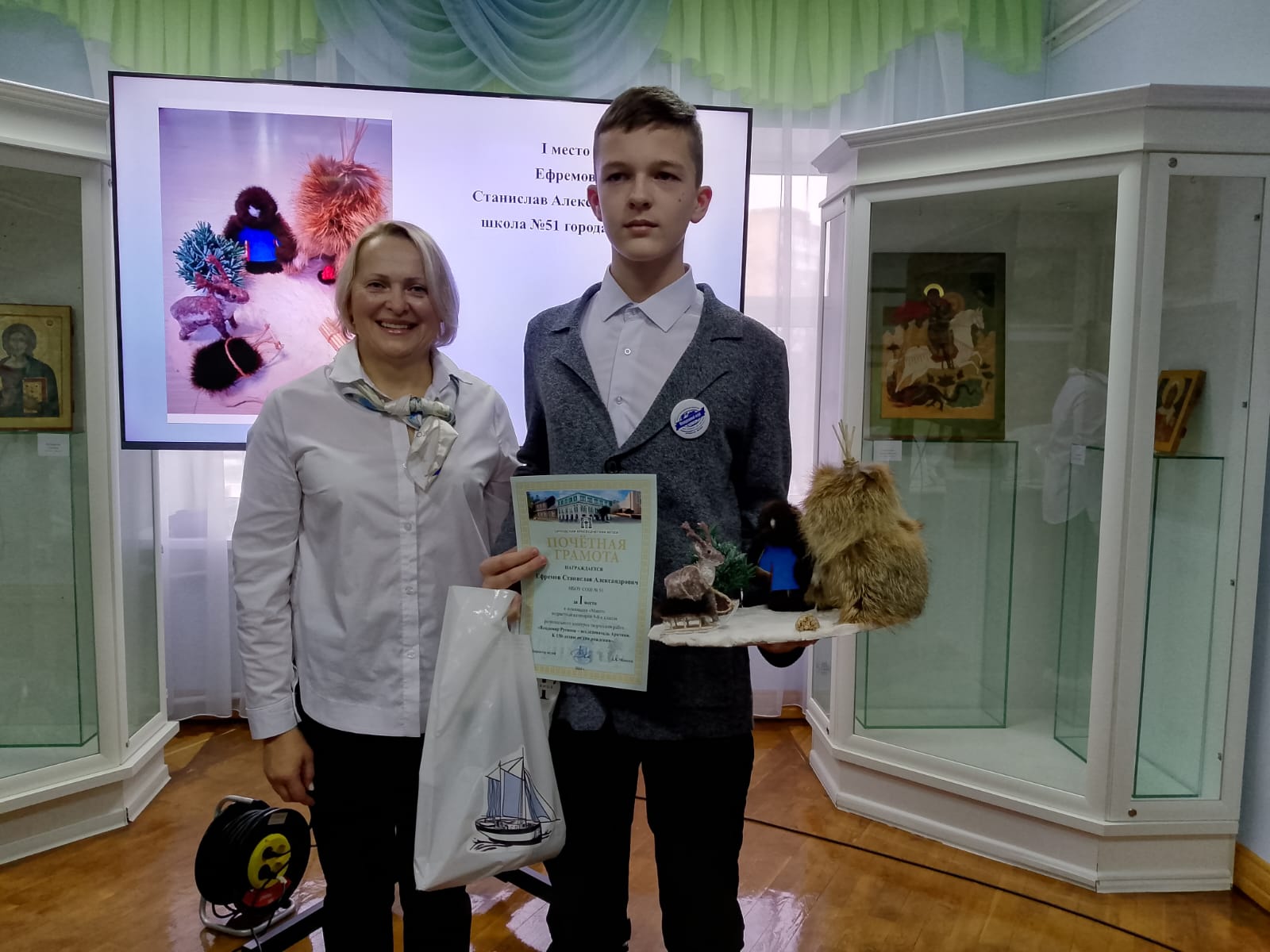 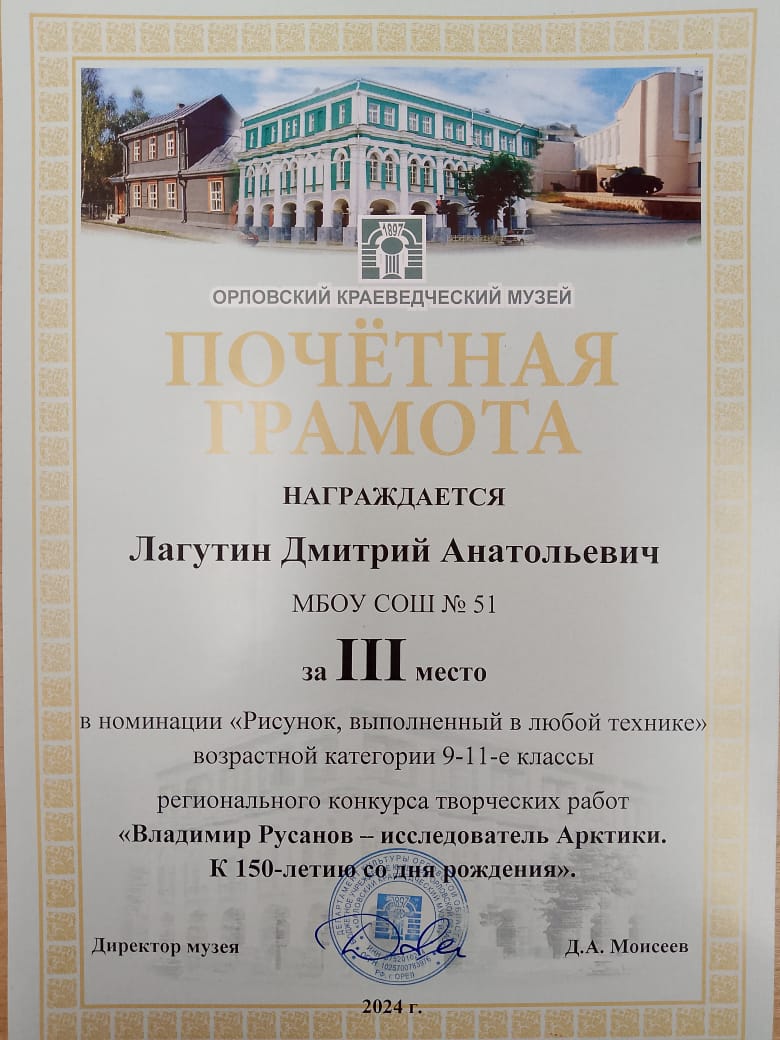 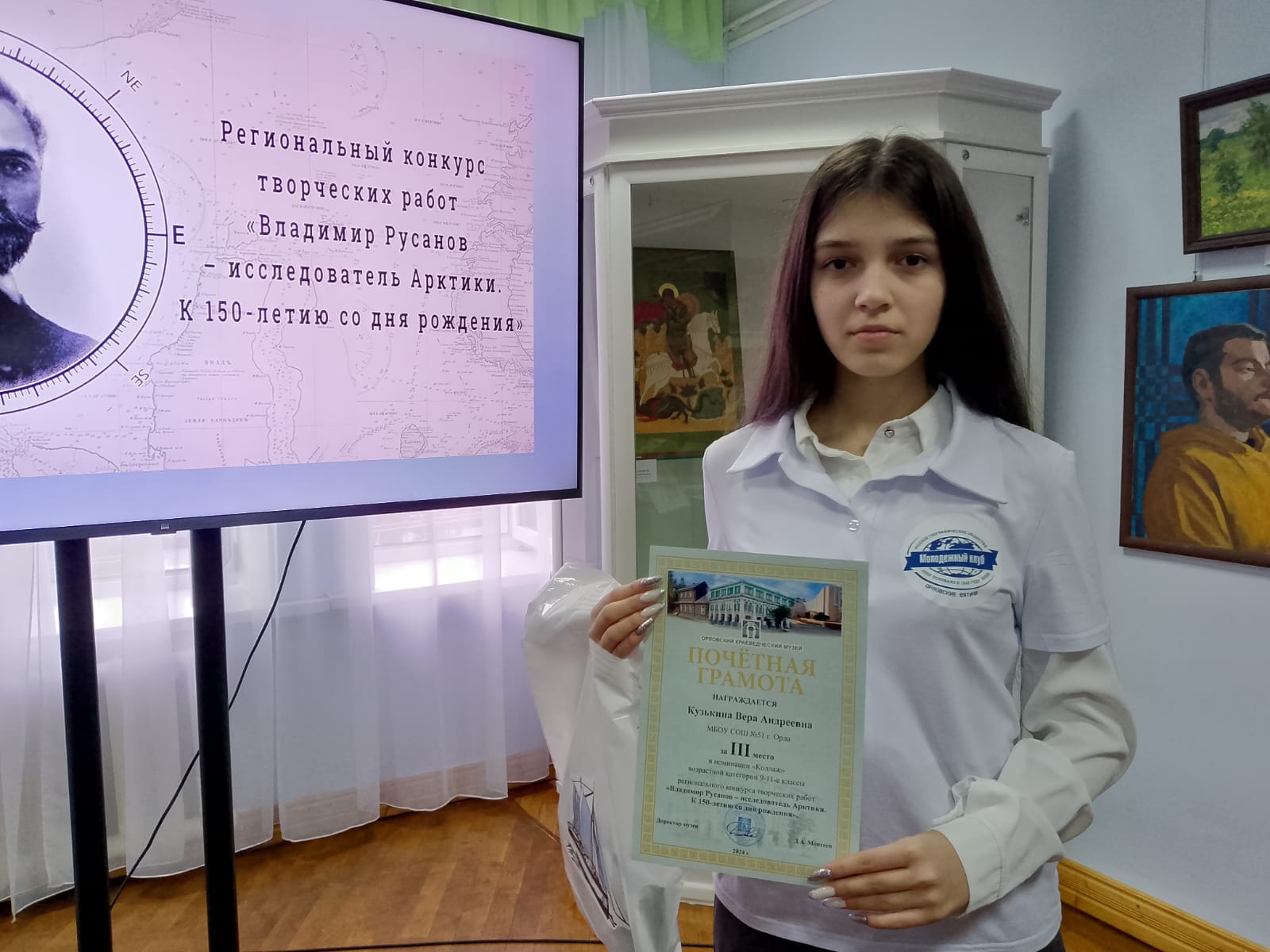 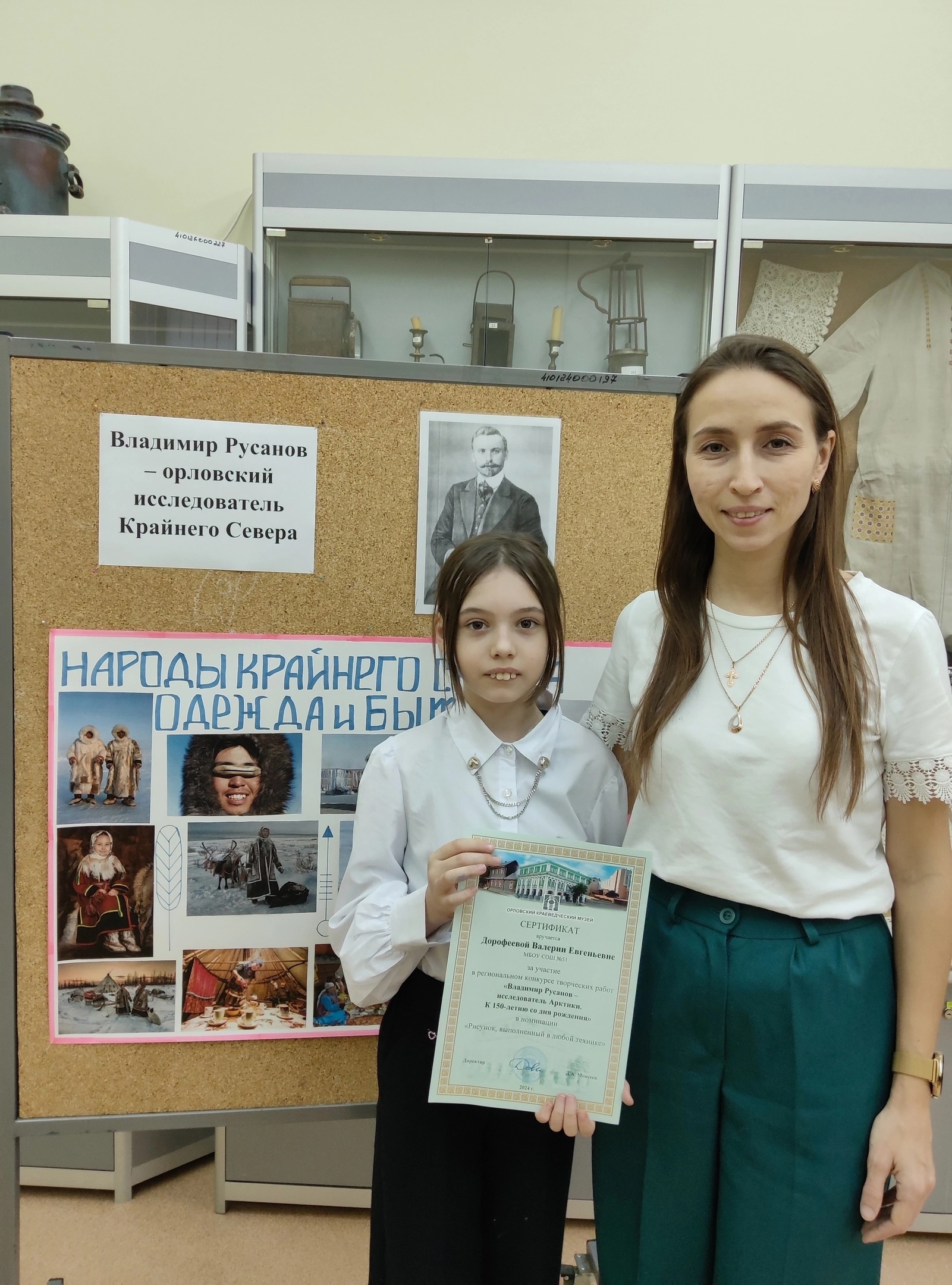 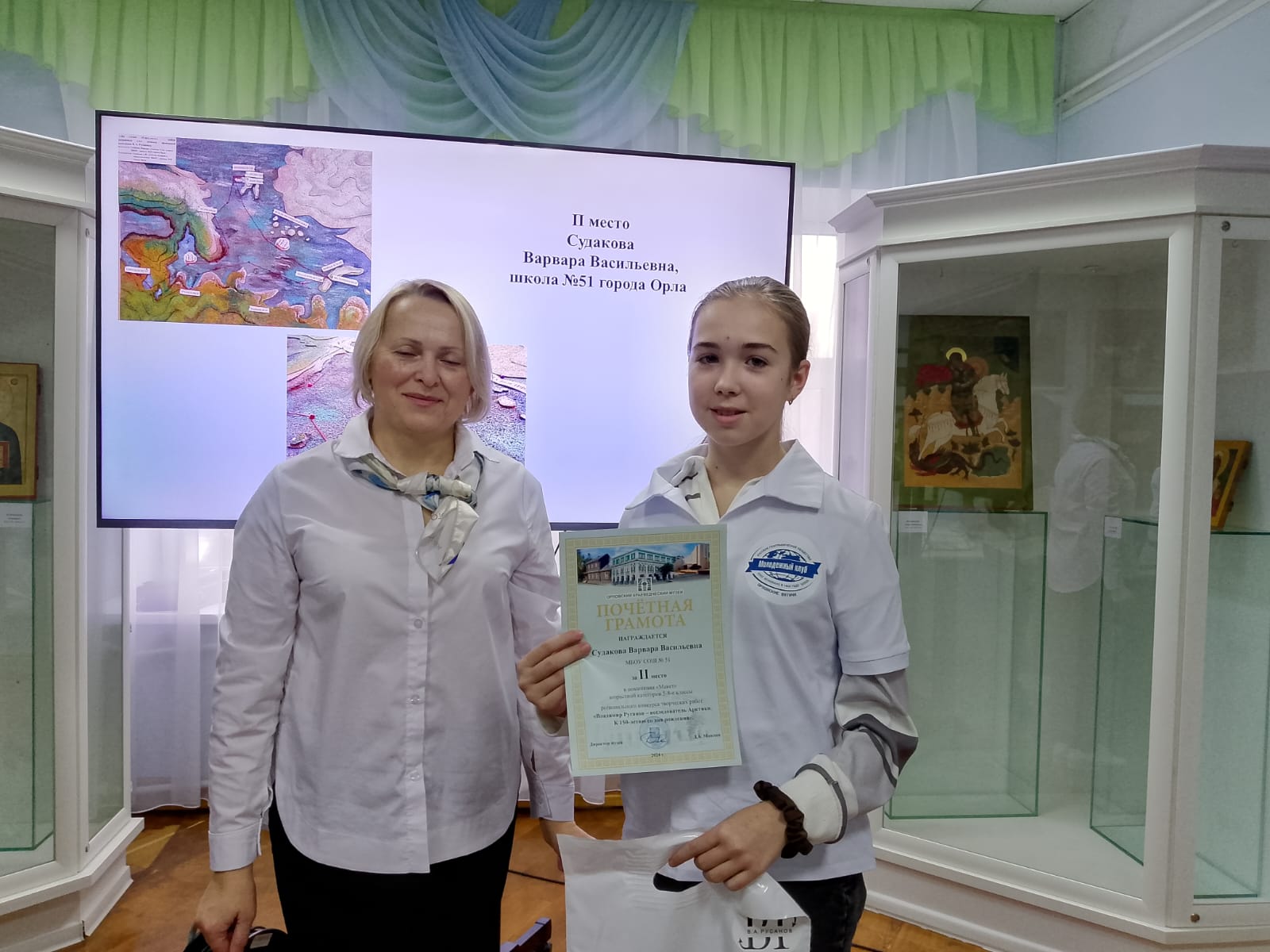 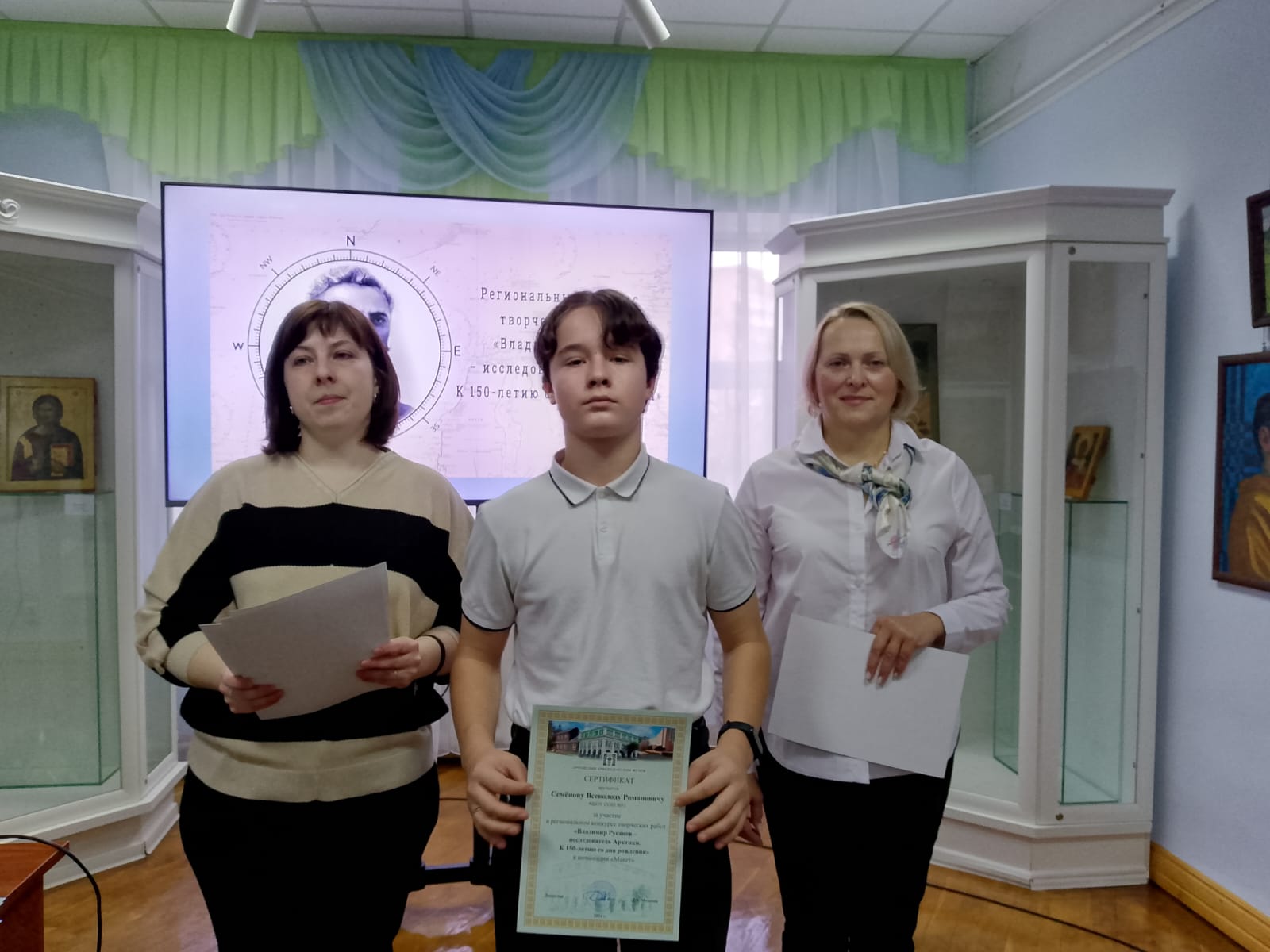 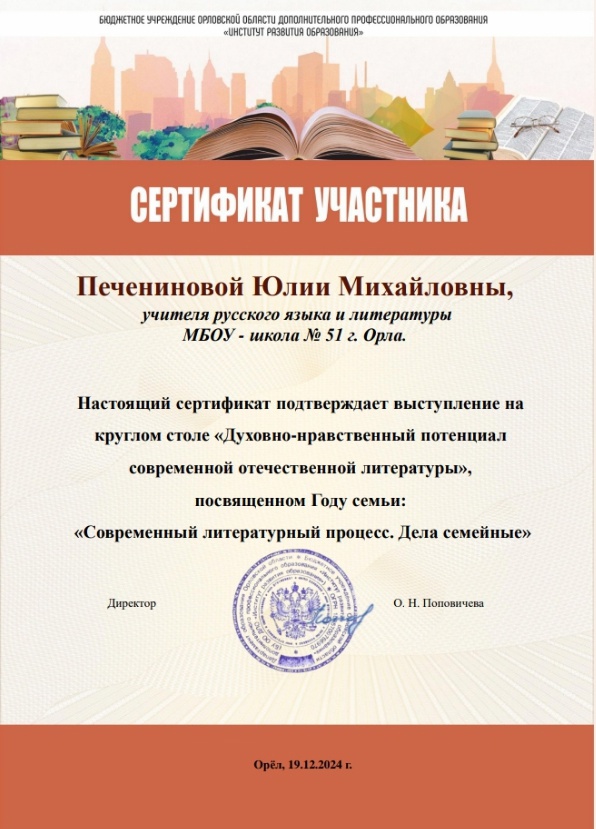 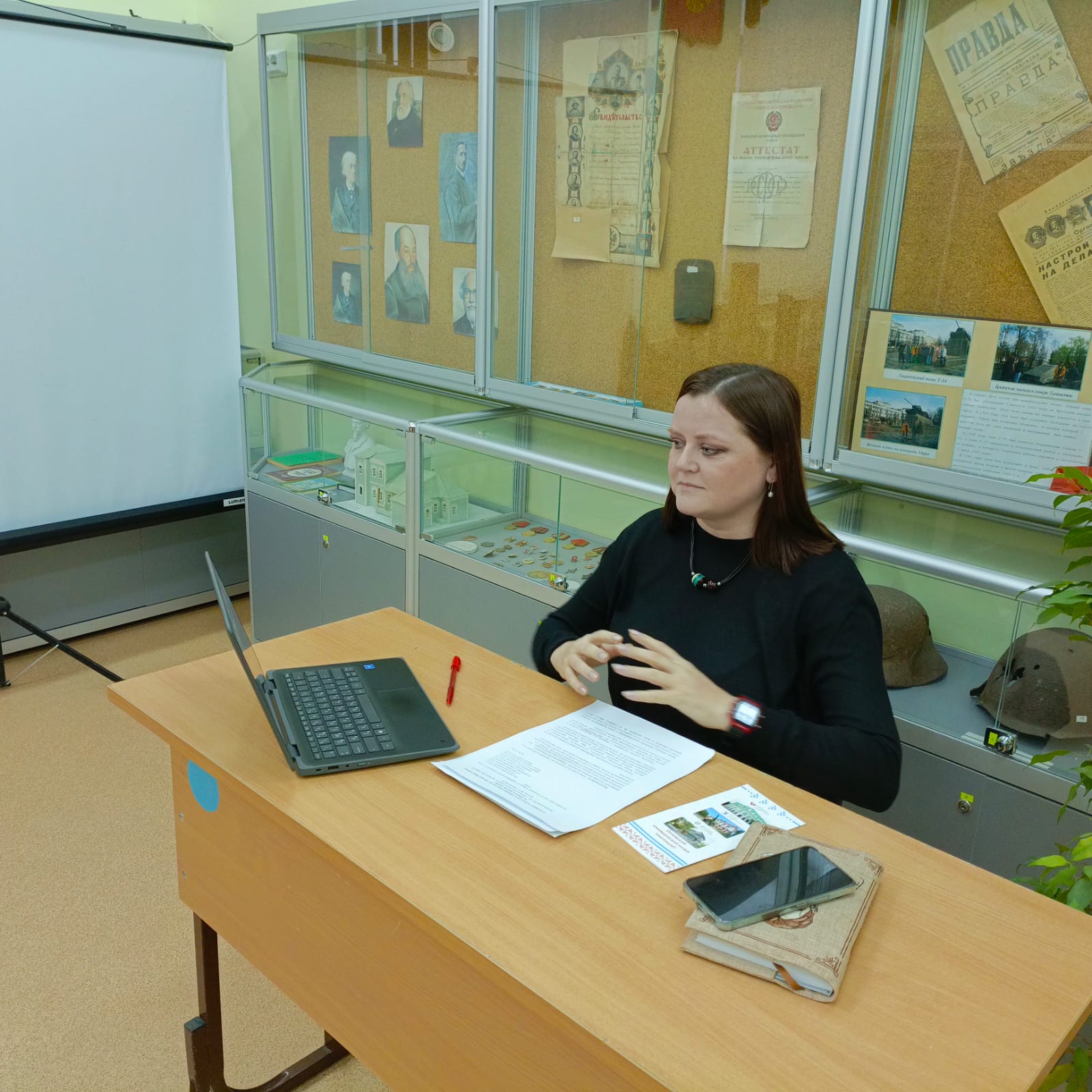 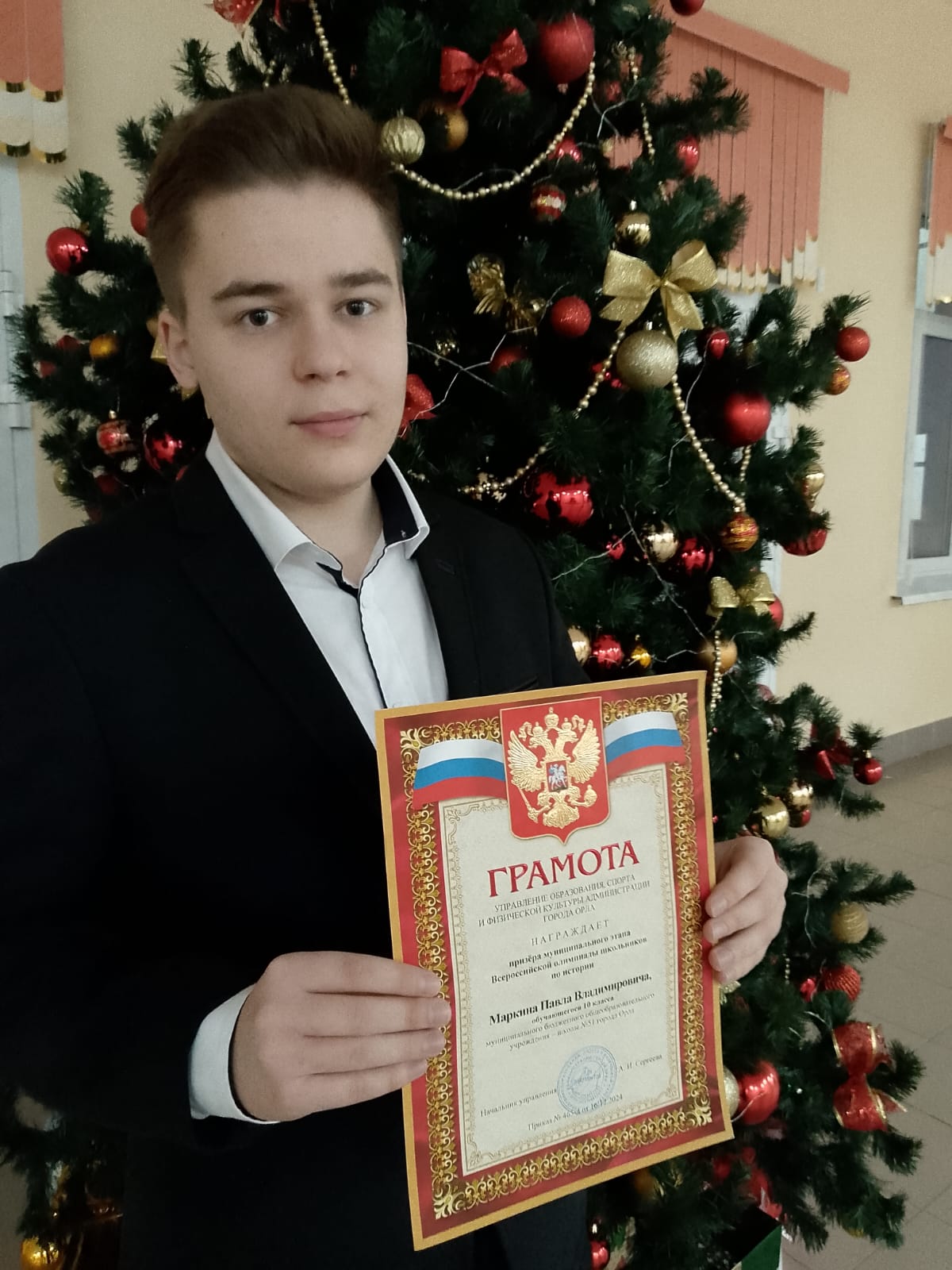 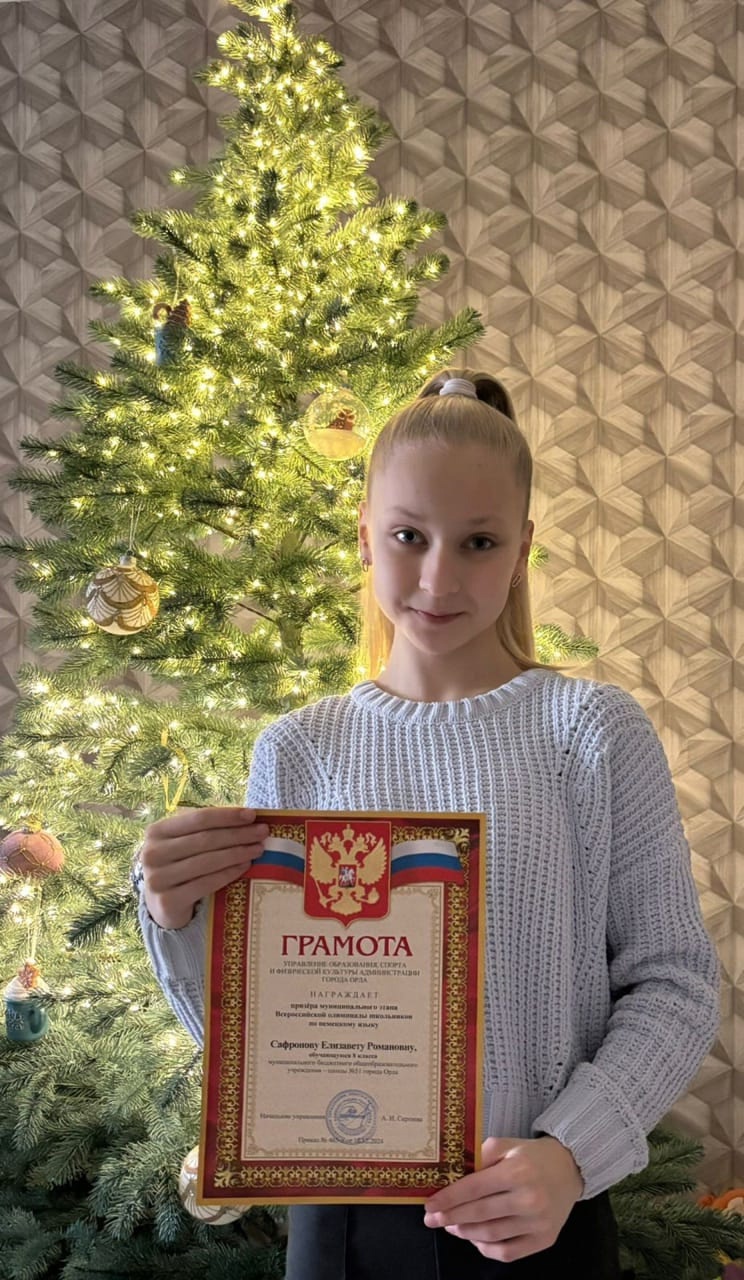 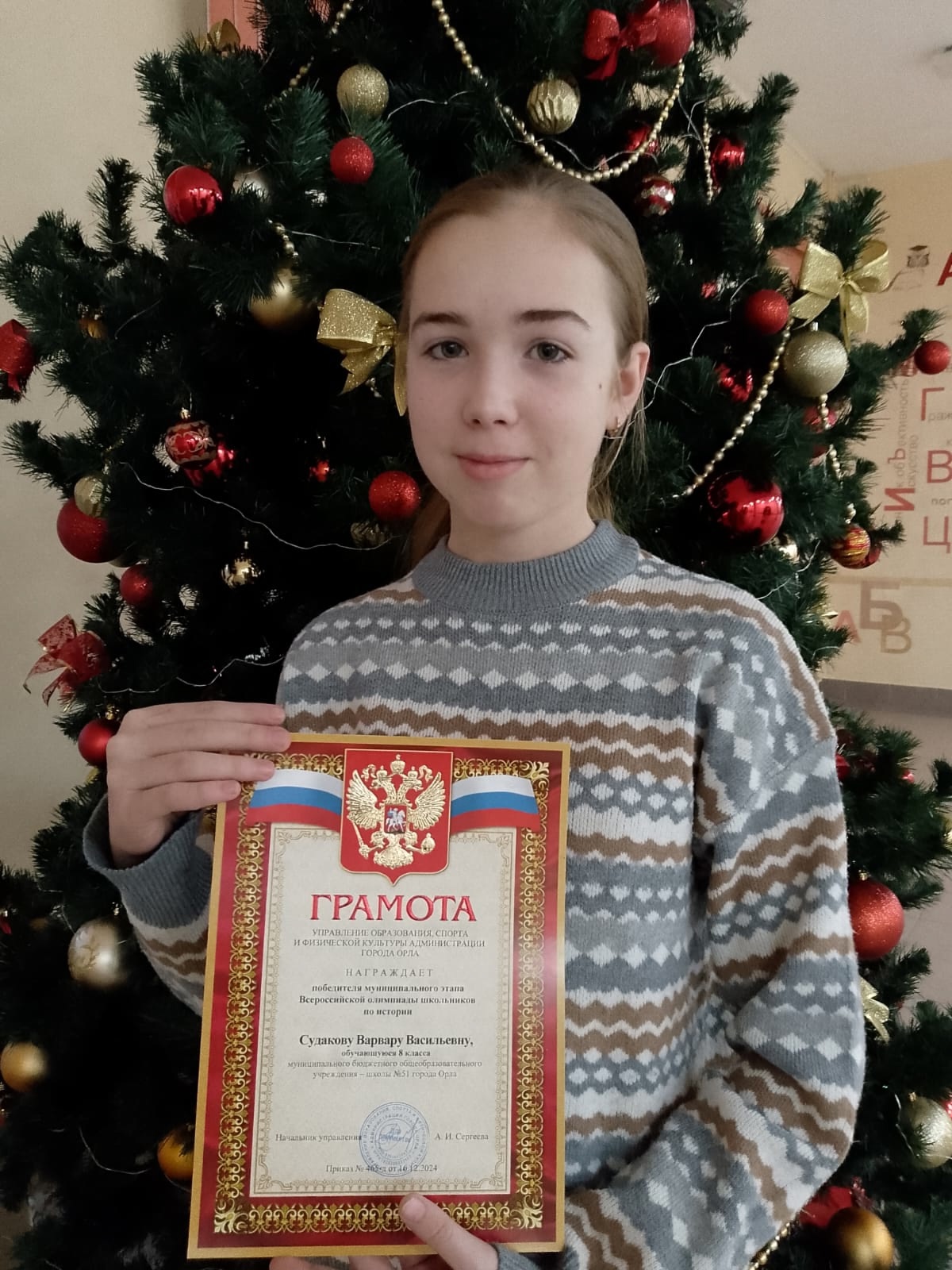 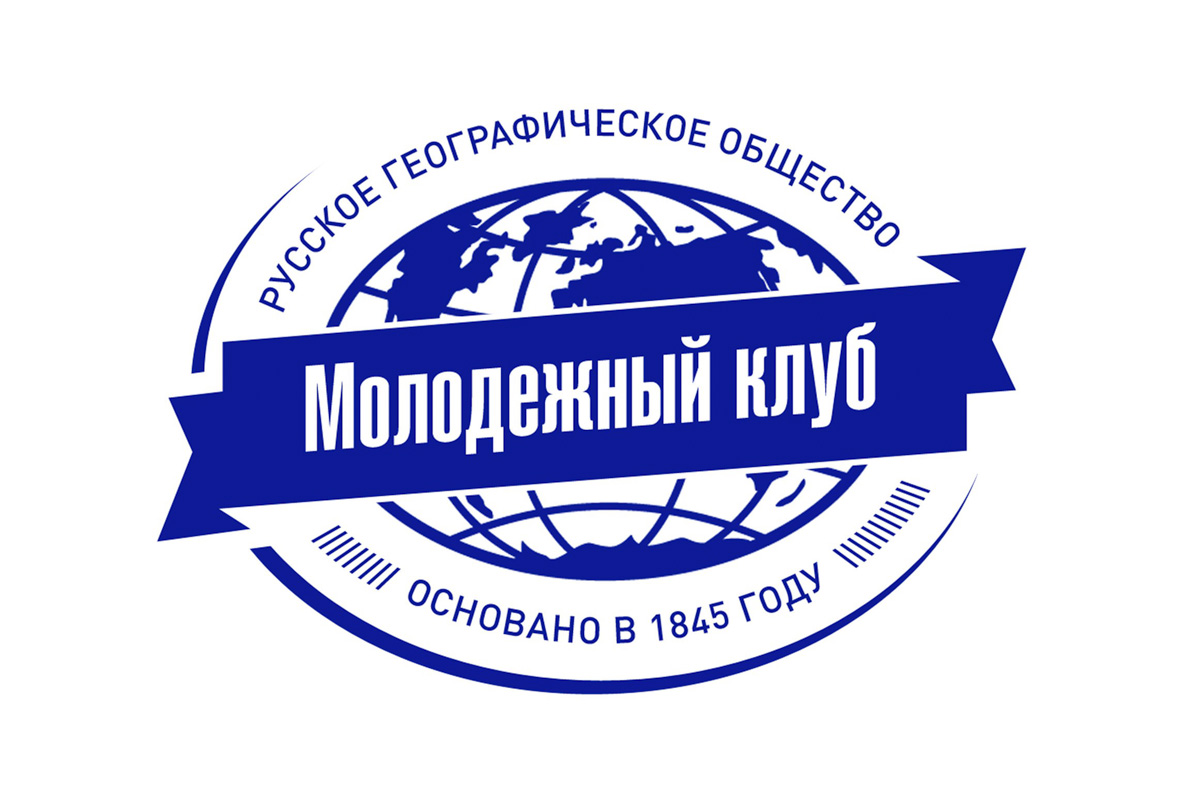 ТОРЖЕСТВЕННОЕ ЗАСЕДАНИЕ
МОЛОДЕЖНОГО КЛУБА РГО 
«ОРЛОВСКИЕ ГОРИЗОНТЫ»,
ПОСВЯЩЕННОГО 205-ЛЕТИЮ ОТКРЫТИЯ АНТАРКТИДЫ